Real-Time Template Tracking
Stefan Holzer
                                 
Computer Aided Medical Procedures (CAMP),
Technische Universität München, Germany
Real-Time Template TrackingMotivation
Object detection is comparably slow      detect them once and then track them 
Robotic applications often require a lot of steps       the less time we spend on object detection/tracking 
the more time we can spend on other things or
the faster the whole task finishes
[Speaker Notes: To give a short motivation, Why do we need fast tracking in robotics?

First, compared to tracking object detection is usually slow, although we just have seen that there are already methods which are able to detect objects in real-time.

However, they ovten either need a big chunk of the available processing power or slow down if a large set of objects has to be detected.

Especially Robotic applications often require a lot of steps to be solved, like localization and mapping, path planning and so on. So the less time we spend on object detection or tracking, the more time we can spend on other things or even better the faster the whole task can be finished.]
Real-Time Template TrackingOverview
Real-Time Template Tracking
Feature-based Tracking
Intensity-based Tracking
Analytic Approaches
Learning-based Approaches
…
LK, IC, ESM, …
JD, ALPs, …
[Speaker Notes: In the following we will concentrate on intensity-based tracking, where we first will talk about analytic appraoches, where the optimization is done using analytic computation of the Jacobians, 

and then take a closer look at a learning-based approach, where the optimization is done using pre-learned predictors.]
Intensity-based Template TrackingGoal
Find parameters of a warping function such that:


for all template points
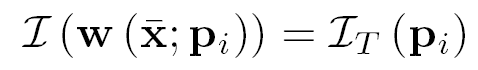 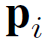 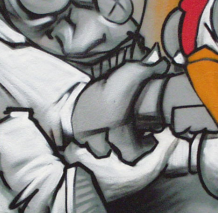 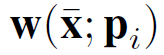 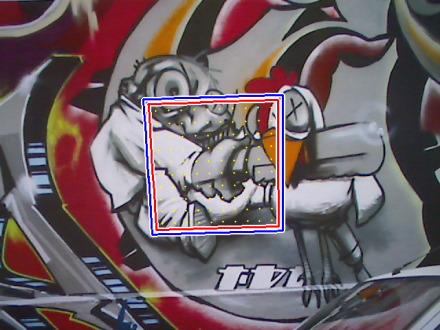 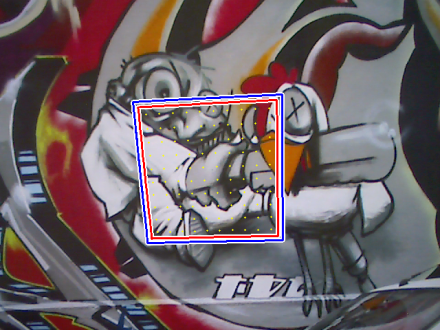 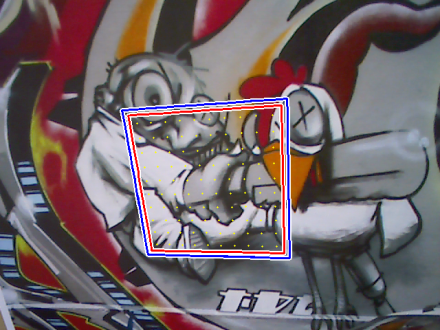 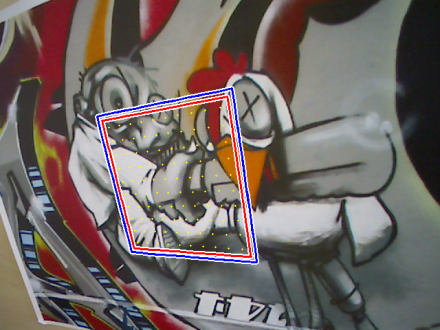 [Speaker Notes: Considering only the current image of an image sequence, 

the goal of intensity-based tracking can be formulated as finding the parameters of a transformation, for example a homography, 

such that all the pixels of the template I_T  are warped to their corresponding positions in the current frame I (with the same intensity value).]
Intensity-based Template TrackingGoal
Find parameters of a warping function such that:


for all template points 
 
Reformulate the goal using a prediction     as approximation of    : 
Find the parameters‘ increment          such that   
by minimizing



This is a non-linear minimization problem.
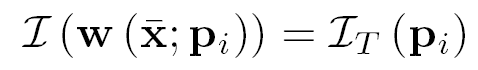 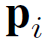 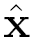 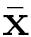 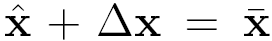 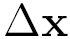 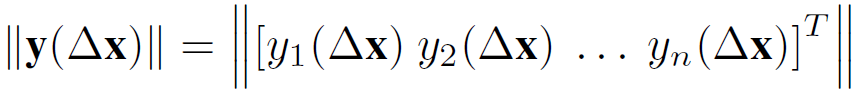 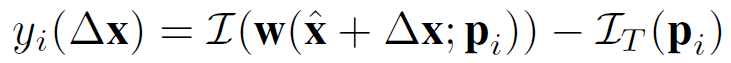 [Speaker Notes: Since we have a prediction of the warp parameters from the previous frame of the image sequence,

we can use this as an approximation and reformulate the goal to find a parameter increment such that the combination of both gives the desired result.

This is done by minimizing the length of the intensity error vector between the template and the warped current frame.

This is a non-linear optimization problem, even if the warp is linear, since the pixel values are in general unrelated to their positions.]
Intensity-based Template TrackingLukas-Kanade
Uses the Gauss-Newton method for minimization:
Applies a first-order Taylor series approximation
Minimizes iteratively
B. D. Lucas and T. Kanade. An iterative image registration technique with an application to stereo vision, 1981.
[Speaker Notes: For this minimization the Lucas-Kanade algorithm uses the Gauss-Newton method, 

which applies a first-order Taylor series approximation to the error vector 

and minimizes this iteratively.]
Lukas-Kanade Approximation by linearization
First-order Taylor series approximation:


where the Jacobian matrix is:
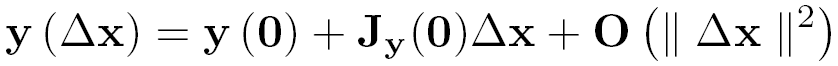 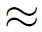 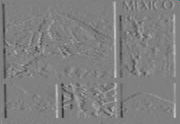 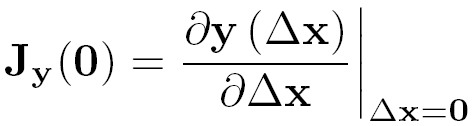 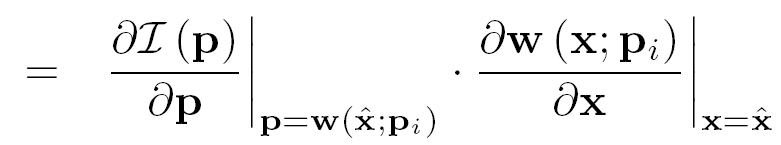 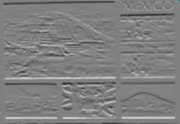 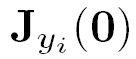 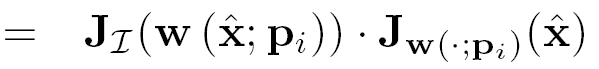 gradient images
Jacobian of the current image
Jacobian of the warp
[Speaker Notes: Assuming that the parameter increment is small we can use a first-order Taylor series to get a linear approximation of the error vector, where the Jacobian contains the partial derivatives of y in delta-x.

By using the chain rule, the ith line of the Jacobian can be computed using the Jacobian of the current image evaluated at the warped point p_i and the Jacobian of the warp. 

The Jacobian of the image can hereby be computed by warping the gradient images of the current image.]
Lukas-Kanade Iterative minimization
The following steps will be iteratively applied:
Minimize a sum of squared differences 
	where the parameter increment has a closed form solution (Gauss-Newton)


 
Update the parameter approximation


This is repeated until convergence is reached.
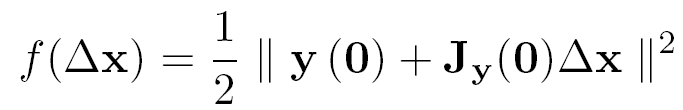 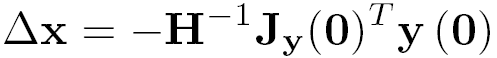 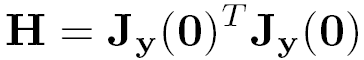 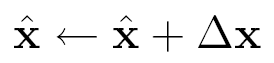 [Speaker Notes: This approximation is minimized as sum-of-squared-differences cost function, which is solved using the inverse of the Gauss-Newton approximation of the Hessian.

The obtained parameter increment is then used to update the approximation and the whole procedure is repeated until convergence is reached, for example of the norm of the delta or of the error vector is below a certain threshold.]
Lukas-Kanade Illustration
At each iteration: 
 Warp

 Compute

 Update
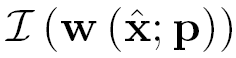 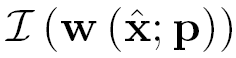 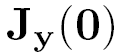 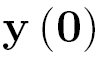 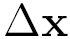 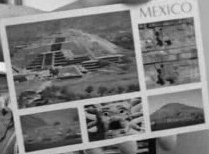 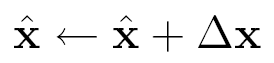 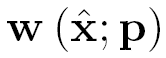 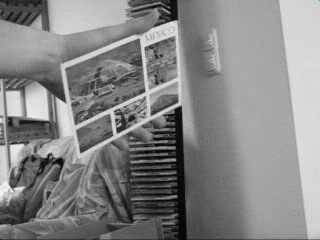 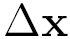 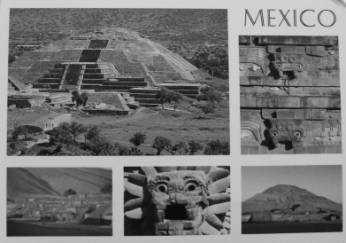 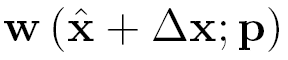 template image
current frame
[Speaker Notes: To shortly illustrate the tracking procedure, 

we first warp the current frame using the parameter approximation, 

then compute the Jacobian and the error vector in order to get the update vector. 

Using this we update our approximation of the warp and repeat this until we get a satisfying result.]
Lukas-KanadeImprovements
Inverse Compositional (IC):	reduce time per iteration 
Efficient Second-Order Minimization (ESM):	improve convergence 
Approach of Jurie & Dhome (JD):	reduce time per iteration 	and improve convergence 
Adaptive Linear Predictors (ALPs):	learn and adapt template online
[Speaker Notes: In the following we take a look at some improvements of this algorithm, 

where the first one, the inverse compositional algorithm, addresses the computation of the Jacobian, which can be fixed by reformulating the image alignment process.

Then we will take a very brief look at the Efficient Second-Order Minimization, which applies a second-order approximation to improve convergence. 

After that we focus on learning based approaches where we first focus on the approach of Jurie and Dhome and then talk about an extension which allows to efficiently adapt templates online.]
Inverse CompositionalOverview
Differences to the Lukas-Kanade algorithm
Reformulation of the goal:
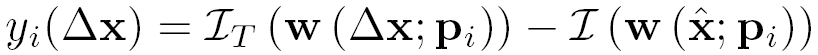 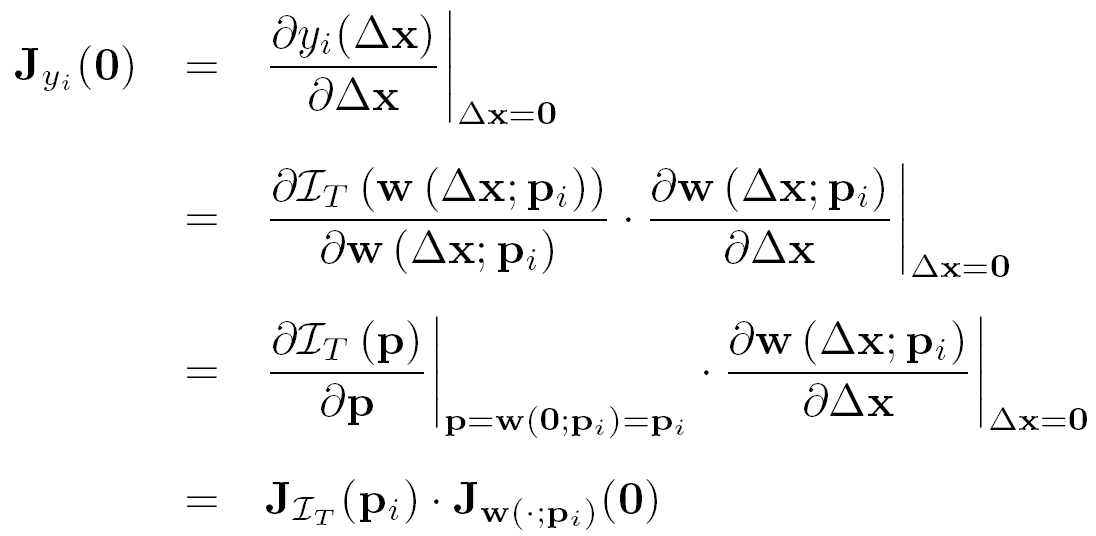 Jacobian of the template image
Jacobian of the warp
[Speaker Notes: As just mentioned the inverse compositional algorithm reformulates the image alignment process such that we now search for a delta-x which warps the template and not the current frame. 

This way the roles of the template and the current image are switched and therefore the i-th line of the Jacobian can be computed using the Jacobian of the template image and the Jacobian of the warp.]
Inverse CompositionalOverview
Differences to the Lukas-Kanade algorithm
Reformulation of the goal                   and                                  can be precomputed       only            needs to be computed at each iteration
Parameter update changes
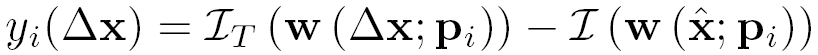 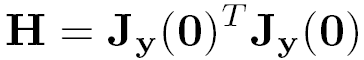 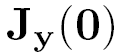 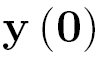 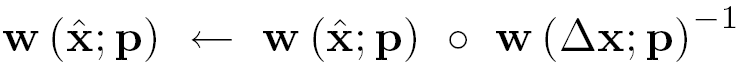 S. Baker and I. Matthews. Equivalence and efficiency of image alignment algorithms, 2001.
[Speaker Notes: Since none of the Jacobians depends on the parameter approximation, they can be set constant for all iterations. Only the error vector hast to be re-computed in each iteration.

Using this reformulation, the parameter update using a summation is no longer valud but has to be done using a composition, where the update is inverted. This is why the approach is called „Inverse Compositional“.]
Efficient Second-Order MinimizationShort Overview
Uses second-order Taylor approximation of the cost function 	Less iterations needed to converge 	Larger area of convergence 	Avoiding local minima close to the global 
Jacobian needs to be computed at each iteration
S. Benhimane and E. Malis. Real-time image-based tracking of planes using efficient second-order minimization, 2004.
[Speaker Notes: Only a very short overview for  the ESM algorithm. 

In contrast to the previous two methods the ESM algorithm uses a second-order approximation, which leads to a 

lower number of necessary iterations, 

a larger area of convergence and 

a better avoidance of local minima close to the global minimum.

Besides these advantages the necessary Jacobians need to be computed at each iteration, which makes each iteration computationally more expensive.]
Jurie & DhomeOverview
Motivation:
Computing the Jacobian in every iteration is expensive
Good convergence properties are desired 
Approach of JD:pre-learn relation between image differences and parameter update: 
relation      can be seen as linear predictor
     is fixed for all iterations
learning enables to jump over local minima
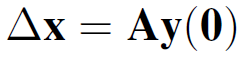 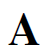 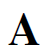 F. Jurie and M. Dhome. Hyperplane approximation for template matching. 2002
[Speaker Notes: Now, to get a tracking which is as fast as possible, computing a Jacobian at every iteration is too expensive, 

but since we also want to have convergence properties which are as good as possible, Jurie and Dhome came up with a learning based approach. 

Here, the key idea is to pre-learn the relation between the error vector and the parameter update, which is here specified by the matrix A. 

This relation can be seen as linear predictor which is fixed for all iterations. 

The learning phase makes it also possible to jump over local minima and get a large convergence basin.]
Jurie & DhomeTemplate and Parameter Description
Template consists of       sample points
Distributed over the template region
Used to sample the image data

Deformation is described using the 4 corner points of the template
Image values are normalized (zero mean, unit standard deviation)

Error vector           specifies the differences between the normalized image values
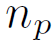 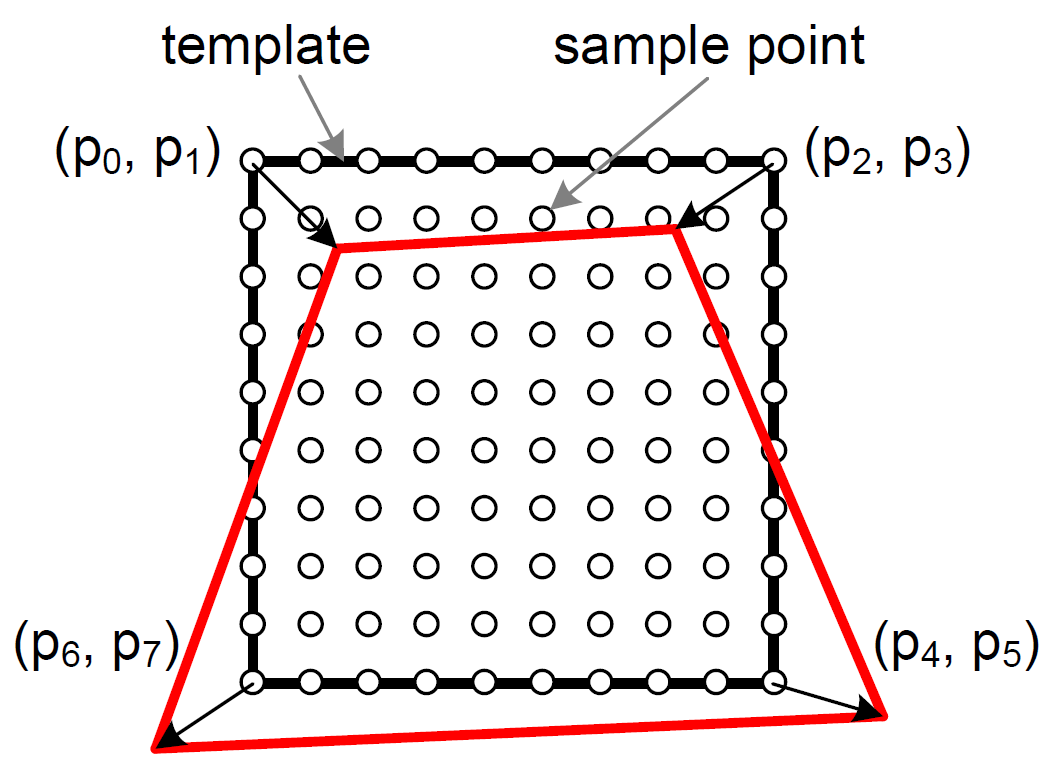 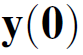 [Speaker Notes: We represent the template we want to track by n_p sample points which are equally distributed over the template region and used to sample the image data.

 As deformation model we use a homography which is parameterized by the 4 corner points of the template. 

To make the tracking more robust against illumination changes the image values are normalized to zero mean and unit standard deviation. 

This is done for the template as well as during tracking and therefore the error vector specifies the differences between the normalized image values.]
Jurie & DhomeLearning phase
Apply set of       random transformations to initial template
Compute corresponding image differences
Stack together the training data
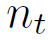 (
)
=
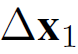 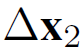 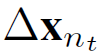 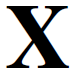 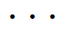 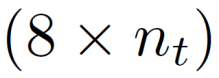 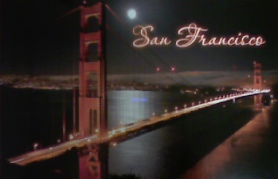 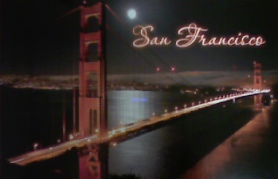 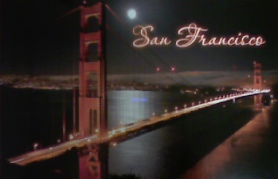 )
(
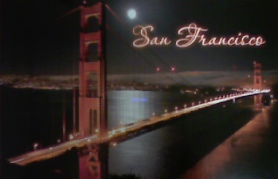 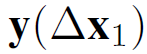 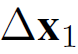 =
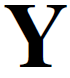 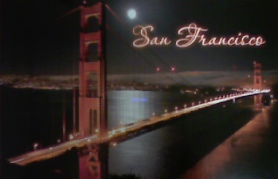 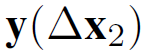 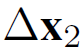 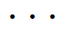 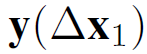 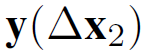 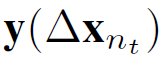 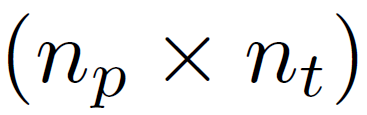 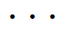 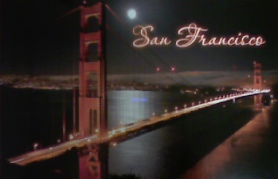 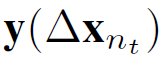 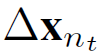 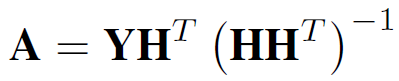 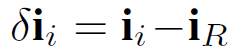 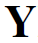 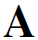 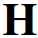 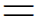 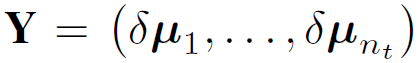 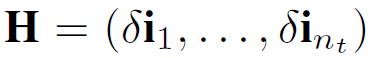 [Speaker Notes: So, for the learning we first apply a set of n_t random transformations tot he initial template and compute the corresponding error vectors. These error vectors and the corresponding transformation parameters are then stacked into two matrices X and Y, where X is a 8 times n_t matrix and Y a n_p times n_t matrix.]
Jurie & DhomeLearning phase
Apply set of       random transformations to initial template
Compute corresponding image differences
Stack together the training data 
The linear predictor should relate these matrices by: 
So, the linear predictor can be learned as
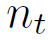 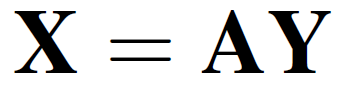 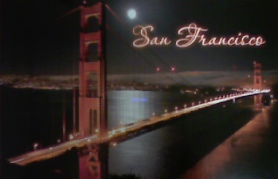 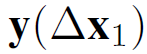 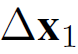 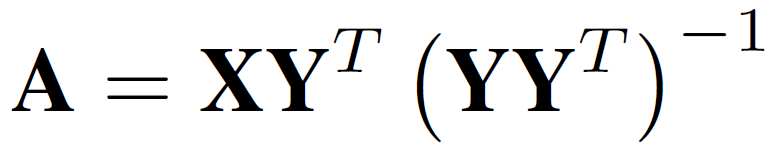 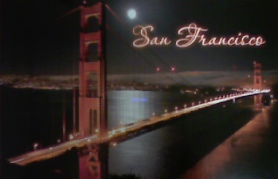 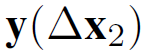 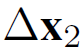 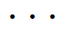 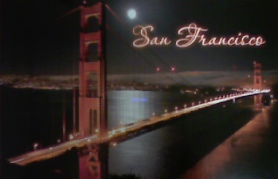 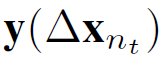 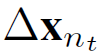 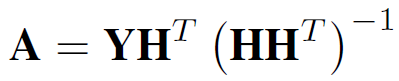 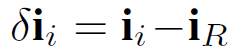 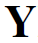 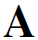 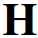 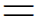 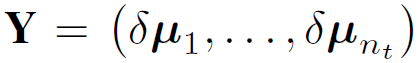 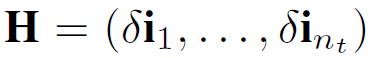 [Speaker Notes: The linear predictor we want to learn should now relate these two matrices as X is equal to A times Y. So, A can be learned by multiplying the X with the pseudo-inverse of Y.]
Jurie & DhomeTracking phase
Warp sample points according to current parameters 
Use warped sample points to extract image values and to compute error vector 
Compute update using

Update current parameters

Improve tracking accuracy:
Apply multiple iterations
Use multiple predictors trained for different amouts of motions
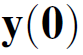 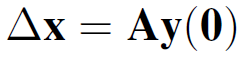 [Speaker Notes: For the tracking we simply warp the sample points according to the current parameters 

and use them to compute the corresponding error vector.

Using the error vector we compute the parameter update 
and update the current parameters using it. 

To improve the tracking accuracy we apply this procedure multiple times and also learn multiple predictors for different amounts of motions, where we start with a predictor learned for large motions and then switch to predictors for smaller motions.]
Jurie & DhomeLimitations
Learning large templates is expensive      not possible online
Shape of template cannot be adapted      template has to be relearned after each modification

Tracking accuracy is inferior to LK, IC, …      use JD as initialization for one of those
[Speaker Notes: However, also the approach of Jurie and Dhome has some limitations. 

First, learning large templates is quite expensive since it includes the inversion of a large matrix which size corresponds to the number of sample points. So, this is not possible to be done online.

Because of that we also cannot adapt the shape of a template since for this the template has to be relearned after each modification.

Additionally the accuracy of the tracking is in general worse than of the mentioned analytic approaches, so if you want to get a similar accuracy you should apply one of these algorithms after refinement using the Jurie/Dhome approach.]
Adaptive Linear PredictorsMotivation
Distribute learning of large templates over several frames while tracking 
Adapt the template shape with regard to 
suitable texture in the scene and 
the current field of view
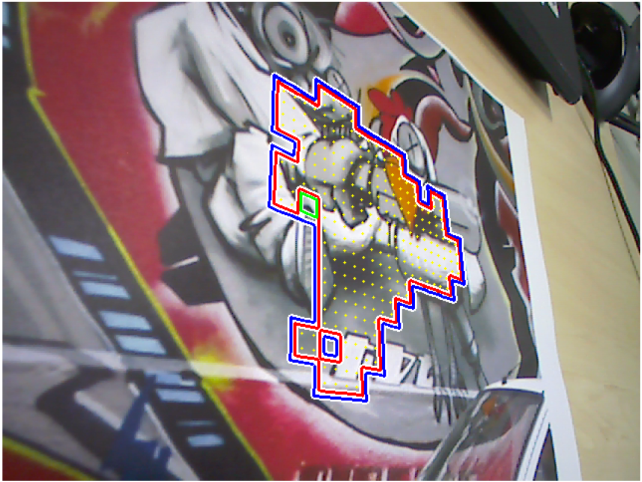 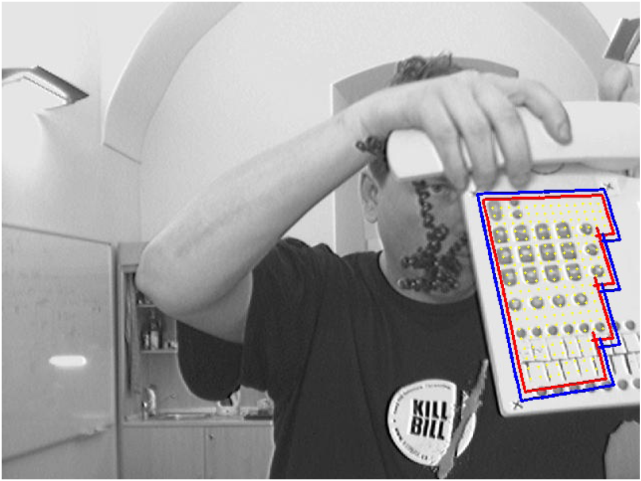 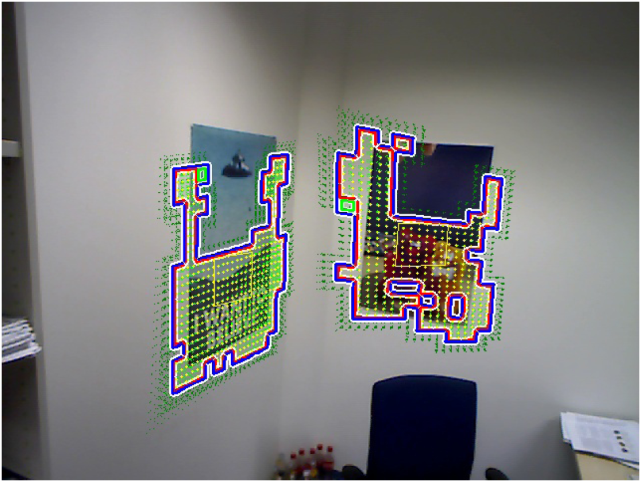 S. Holzer, S. Ilic and N. Navab. Adaptive Linear Predictors for Real-Time Tracking, 2010.
[Speaker Notes: To overcome the first two restrictions we introduced Adaptive Linear Predictors, which allow to distribute the learning of large templates over several frames while tracking 

and to adapt the template shape online to the scene and to the current field of view as is exemplary shown in these videos.]
Adaptive Linear PredictorsMotivation
[Speaker Notes: The first video shows some simple tracking where the template is grown and adapted if it goes out of sight.]
Adaptive Linear PredictorsMotivation
[Speaker Notes: The second video shows a more tight scenario where a template with only very basic texture is tracked]
Adaptive Linear PredictorsMotivation
[Speaker Notes: the third video shows the tracking of two separate templates which are adapted to the available texture regions.]
Adaptive Linear PredictorsSubsets
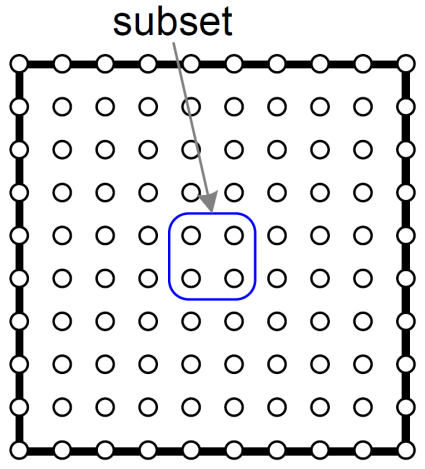 Sample points are grouped into subsets of 4 points        only subsets are added or removed 
Normalization is applied locally, not globally       each subset is normalized        using its neighboring subsets        necessary since global mean and        standard deviation changes when        template shape changes
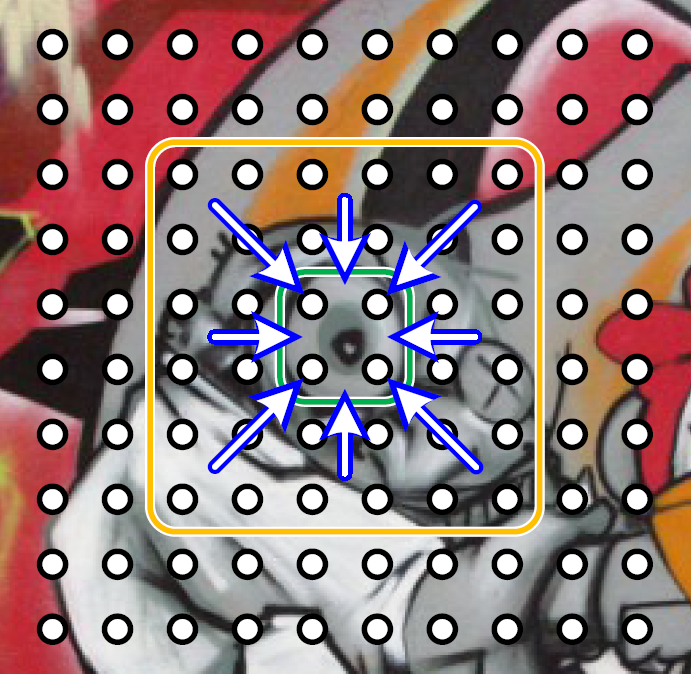 [Speaker Notes: For the adaption of the template we group the sample points into sets of 4 points and only such subsets are added or removed from the template to adapt its shape. 

Basically we can also choose a different size for the subsets, but as we will see later adding and removing parts will require the inversion of a matrix which size corresponds to the subset size. So, choosing a bigger subset-size increases  the time necessary to update the template shape.

Additionally, since we normalize the image data before we use it to compute the error vector we now have to apply a local normalization for each of the subsets since the global mean and standard deviation changes  when the template shape is changes. 

Therefore, the data of each subset is normalized using the mean and standard deviation of its local neighborhood.]
Adaptive Linear PredictorsTemplate Extension
Goal: Extend initial template by an extension template 
Standard approach for single templates:



Standard approach for combined template:
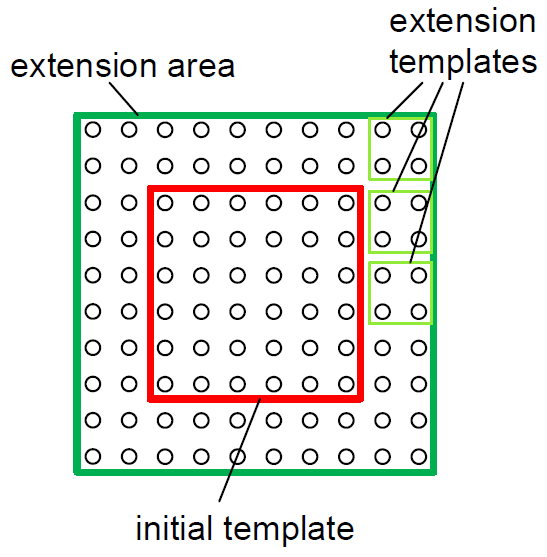 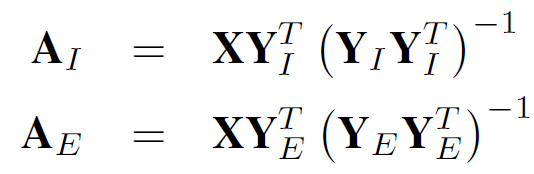 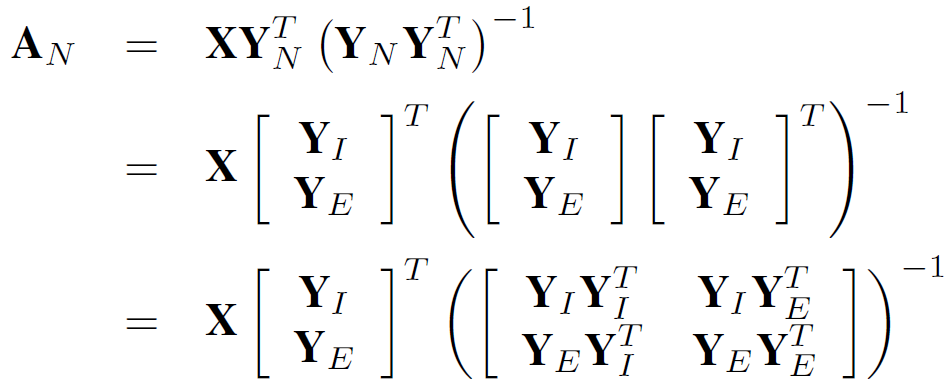 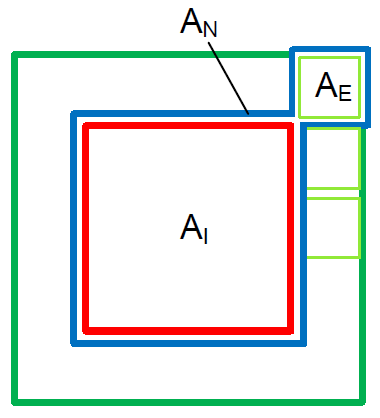 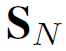 [Speaker Notes: So, now coming to the adaption of the template shape we 

first start with an initial template and want to extend it by a small extension template. 

For this, we start with taking a look at how we would compute the single templates and the combined templates using the standard approach with the pseudo-inverse.

Use the same random transformations for the extension template as for the initial template. 

The expensive part here is the inversion, so lets take a closer look on that.]
Adaptive Linear PredictorsTemplate Extension
Goal: Extend initial template by an extension template 
The inverse matrix can be represented as:


Using the formulas of Henderson and Searle leads to:





Only inversion of one small matrix necessary since                   is known from the initial template
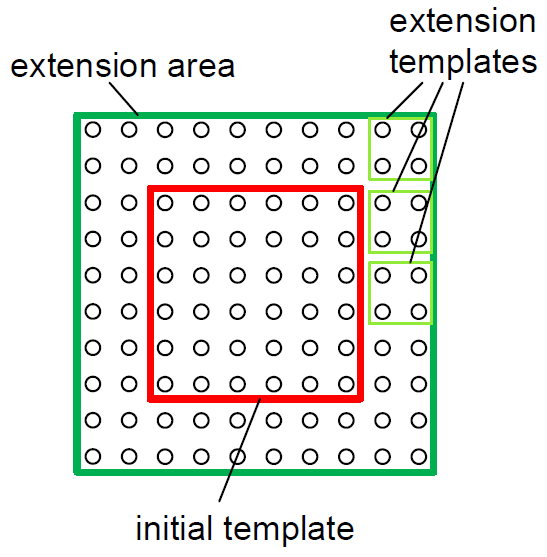 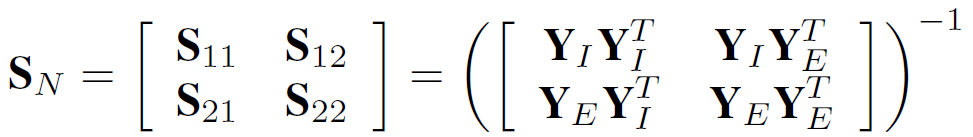 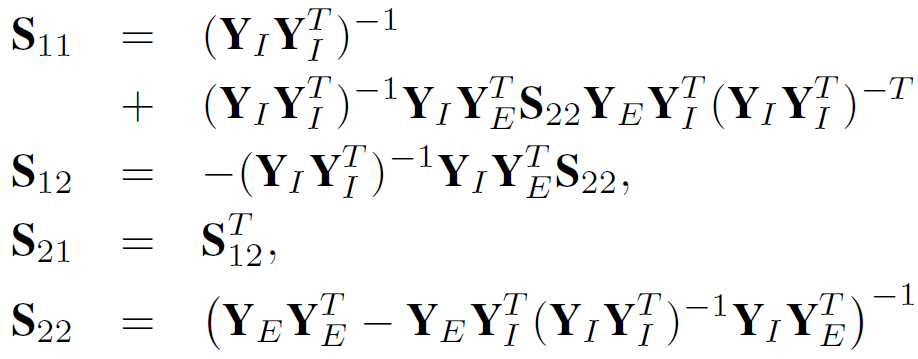 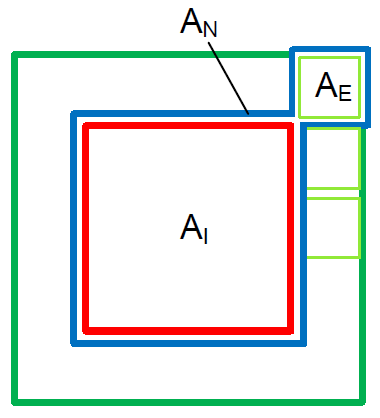 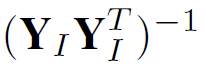 [Speaker Notes: So, if we consider the blocks of the inverse matrix as S_11 to S_22 we can use the formulas of Henderson and Searle to compute the single S matrices, where the inverse of the matrix Y_I times Y_I^T is already known from the initial template 

and the inversion necessary to compute S_22 can be done quite fast since the size of the matrix corresponds to the subset size, which is 4 in our case. 

Therefore, we only have to apply the inversion of a 4 times 4 matrix and matrix multiplications and summations, which is much faster than computing the inverse of the full matrix.]
Adaptive Linear PredictorsLearning Time
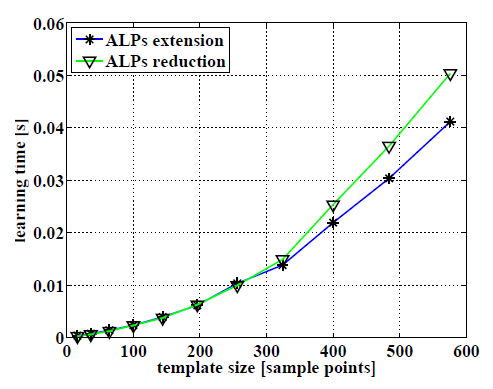 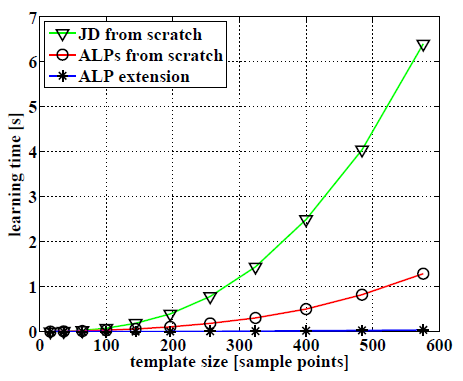 Adaptive Linear PredictorsAdding new samples
Number of random transformations must be greater or atleast equal to the number of sample points
		Presented approach is limited by the number of transformations used for initial learning 
Restriction can be overcome by adding newtraining data on-the-fly       This can be accomplished in real-time using        the Sherman-Morrison formula:
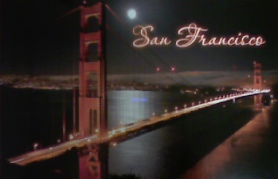 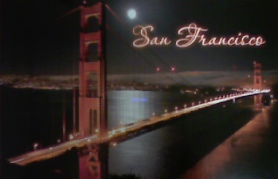 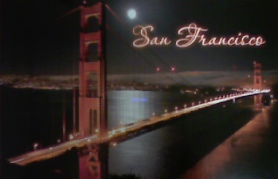 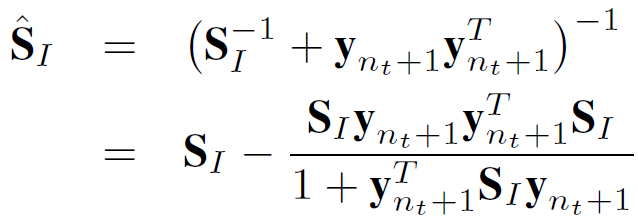 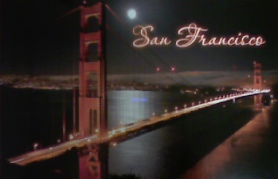 [Speaker Notes: But, since the number of random transformations used to create the training data must be larger than or at least equal to the number of sample points the presented approach would be restricted by the initially chosen number of random transformations. 

However, this problem can be solved using the Sherman-Morrison formula, which allows to update the inverse of a matrix as show here, which is equal to adding a new column to the X and Y matrices in the original learning scheme. 

And again, this includes only matrix multiplications and summations, which makes it quite fast.]
Thank you for your attention!

Questions?